ЮЖНАЯ АМЕРИКА
ЮЖНАЯ АМЕРИКА-МАТЕРИК МНОГИХ РЕКОРДОВ.
1.Здесь находится самая длинная
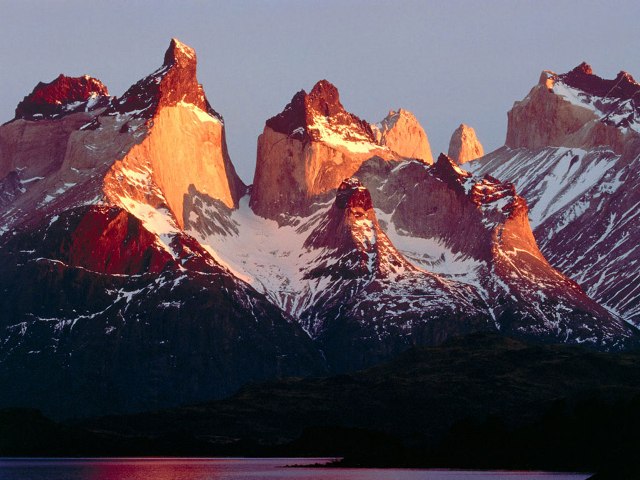 Горная цепь
Самая высокая вершина западного полушария
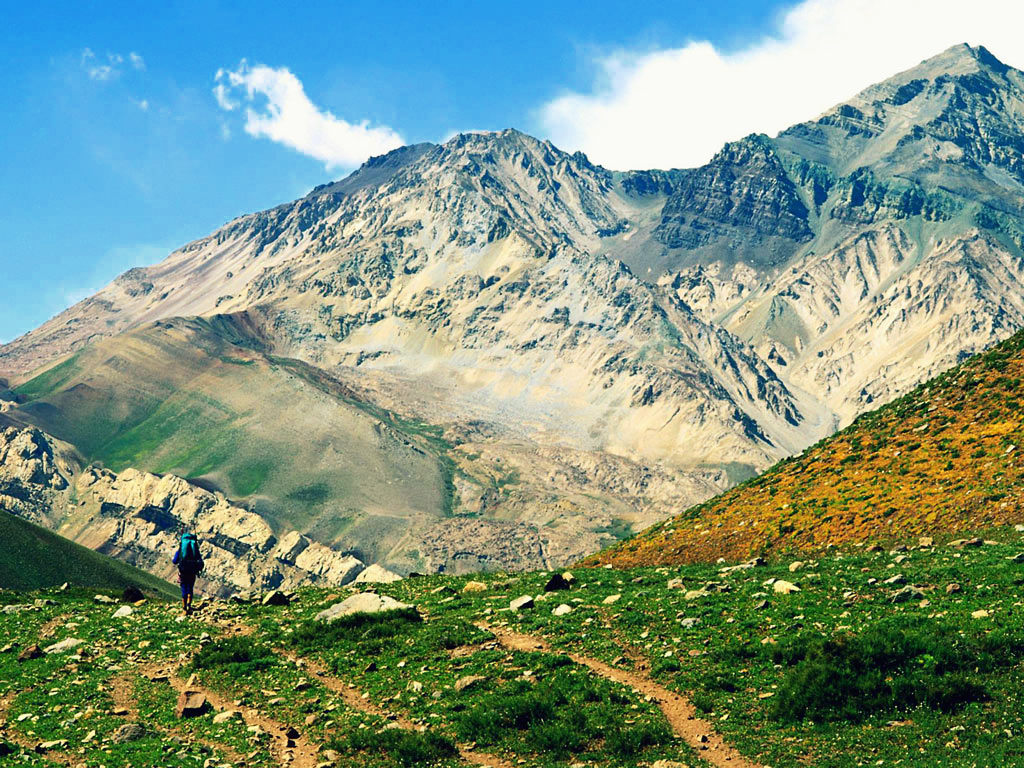 Г. Аконкагуа
Самое высокогорное озеро
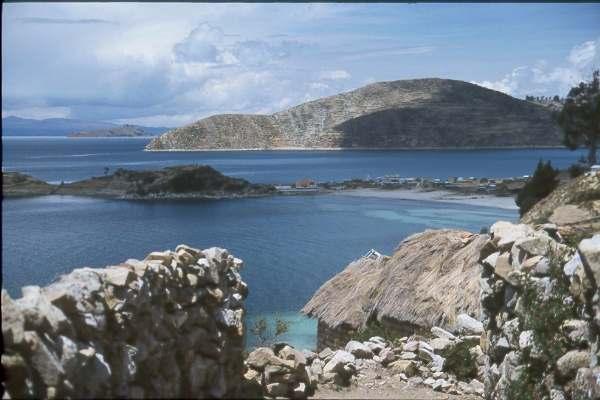 Озеро Титикака
Самая большая низменность
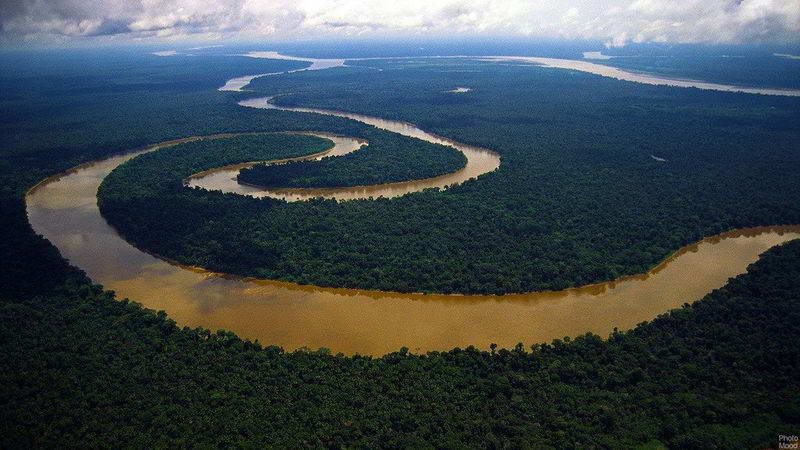 Амазонская низменность
Самый обширный лесной массив
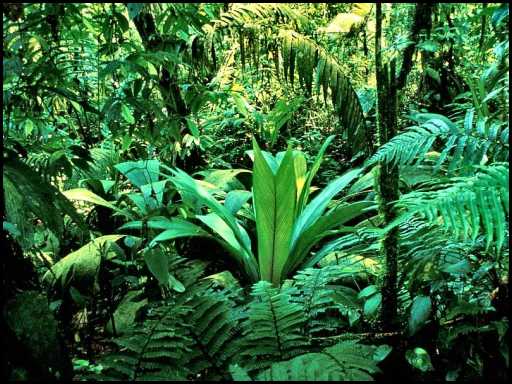 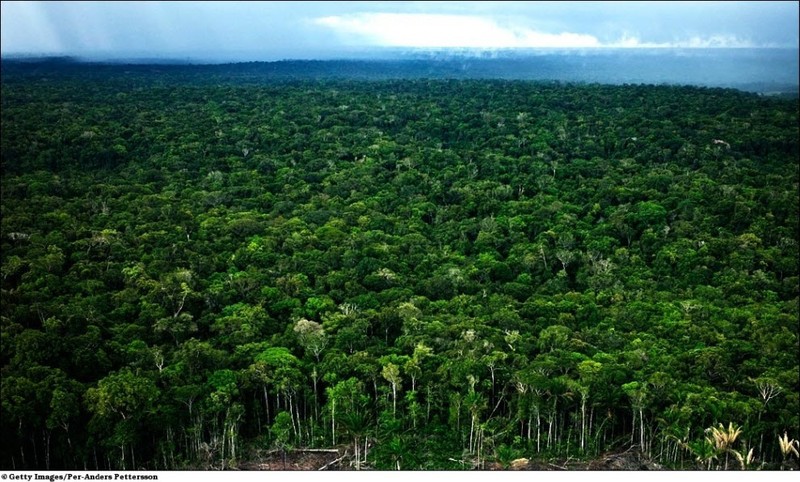 Вечнозелёных лесов
Самая полноводная река
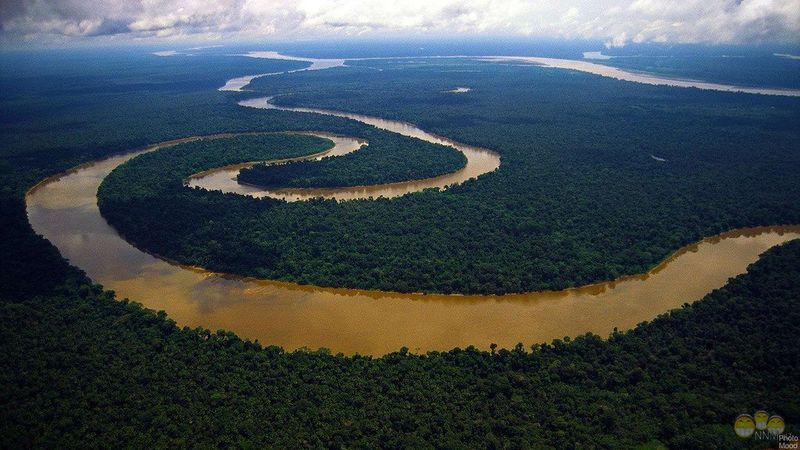 Амазонка
Береговая линия
1. На какие ягоды похож своими очертаниями  материк?
2. Дайте оценку береговой линии. Сделайте вывод.
3. работа в контурной карте: отметьте:
Венесуэльский залив, озеро Маракайбо, Титикака. Саргассово море
Острова: Огненная Земля, Фолклендские, Галапагосские, Гаити, Тринидад
Проливы: Магелланов, Дрейка.
Мысы: Горн. Фроуард,  Кабу-Бранку, Париньяс, Гальинас; Панамский перешеек.
История открытия
1 вариант-  Христофор Колумб.
(дата путешествий, цель путешествия, что открыл, 
2 вариант- испанцы и португальцы.
(цель  путешествий.
3 вариант- Александр Гумбольдт
Дата, цель, открытия ( исследования)
   4 вариат- Русские путешественники исследователи ( дата, цель, исследования
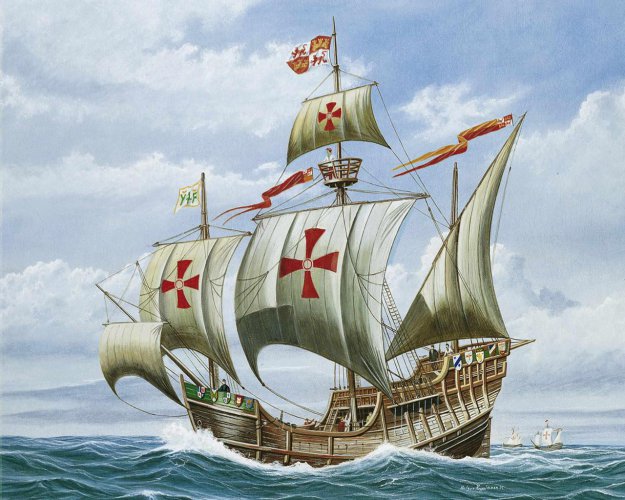 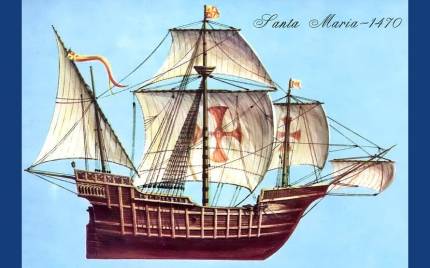 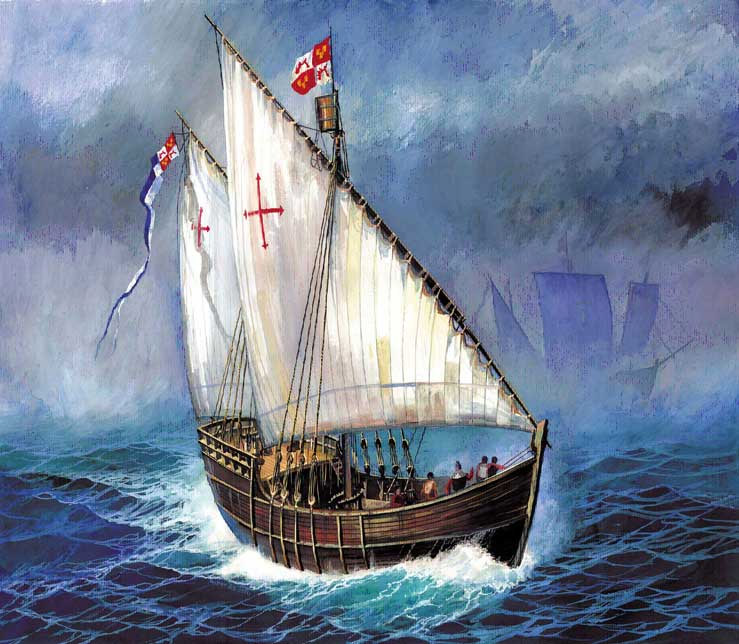 Санта-- Мария
Пинта
Нинья-крошка
Кто же в действительности открыл материк?
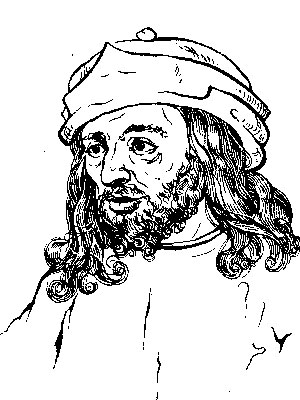 ФГП  Южной Америки